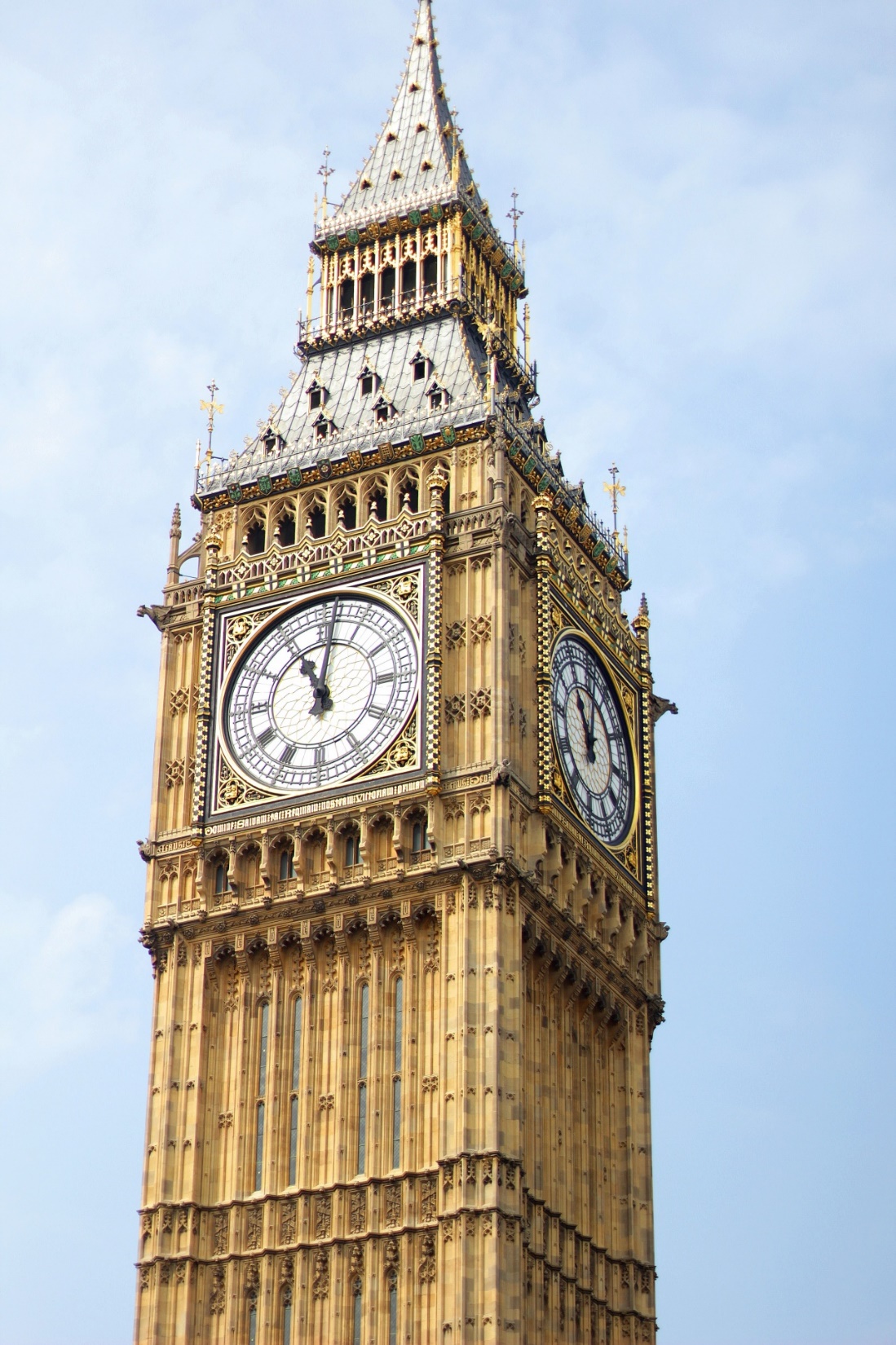 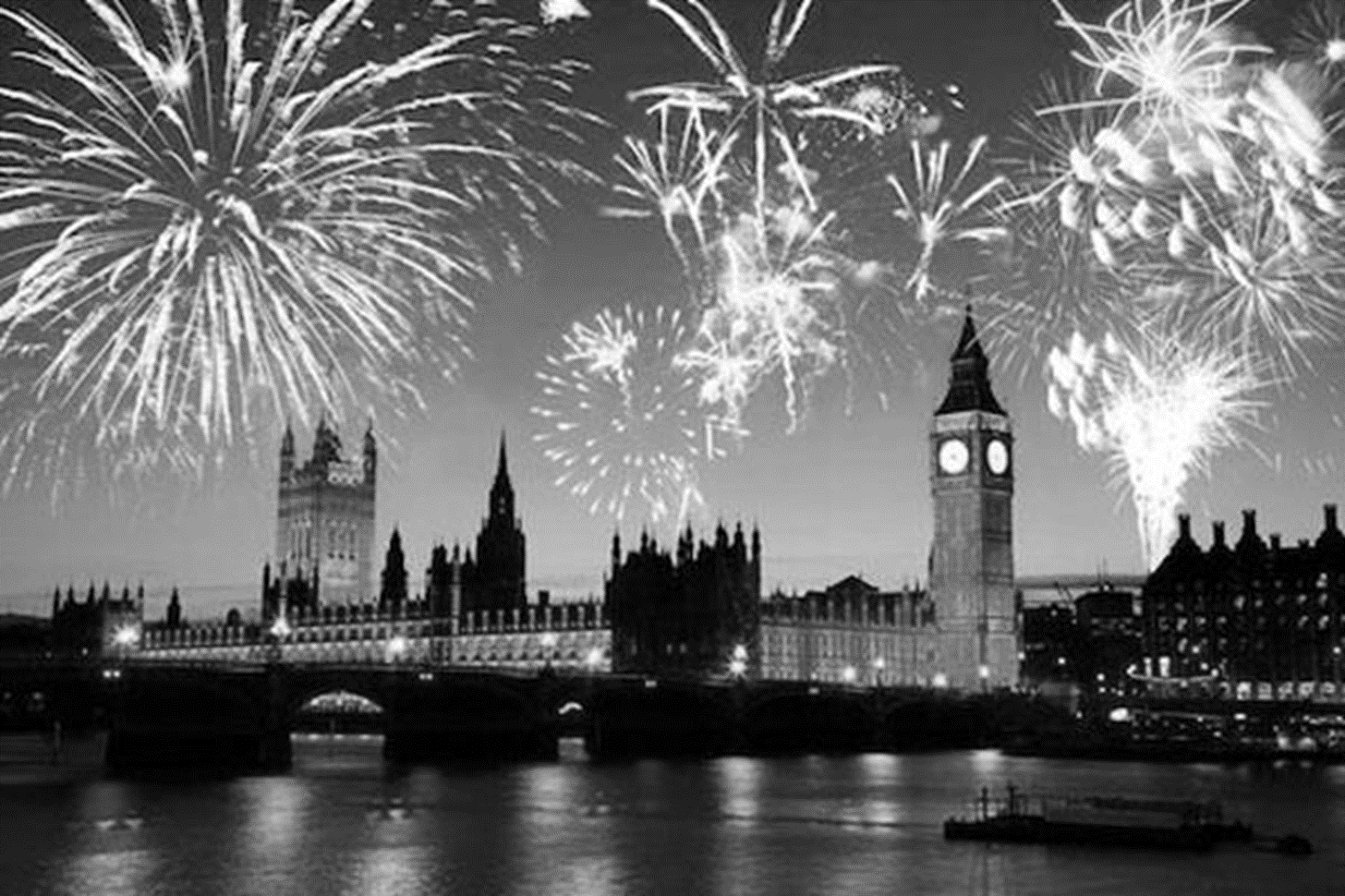 Prepare to work in a global business environment--  
Study Abroad in London this Winter
December 27 (Depart US) – January 10 (depart UK)
Select one  3 s.h. course:
FIN:4020 Topics in Finance: Int’l Trade & Finance in a Time of Disruptions OR

MGMT:3450 International Business Environment

Applications due September 6 (T)
https://students.tippie.uiowa.edu/
undergraduates/global-experiences

Questions?  Contact shari-piekarski@uiowa.edu